法文
第二十單元
Se Présenter Niveau A1
A1程度的自我介紹
授課教師：歐德尼教授
本課程指定教材為Annie Berthet, Catherine Hugot, Véronique M. Kizirian, Béatrix Sampsonis, Monique Waendendries (2006). Alter Ego 1. Hachette。 本講義僅引用部分內容，請讀者自行準備。
1
【本著作除另有註明外，採取創用CC「姓名標示－非商業性－相同方式分享」臺灣3.0版授權釋出】
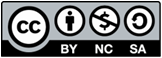 Exercices
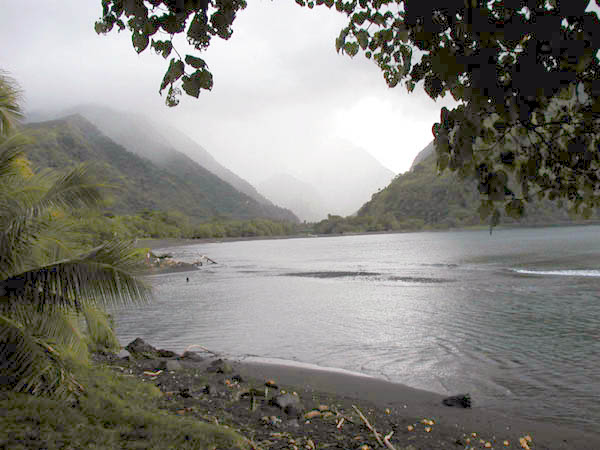 課本p31
la langue maternelle 母語                  

une colonie française法屬殖民地   

le Liban黎巴嫩     l'Egypte 埃及
Tahiti 大溪地


mater：latin→mère
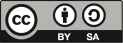 2
Exercices   Delf A1
1. Comment vous vous appelez ?

2. Quel âge avez-vous ?

3. Quelle est votre nationalité ?

4. D’où venez-vous ?
3
Exercices   Delf A1
5. Où habitez-vous ?

6. Vous préférez habiter dans une ville ou à la campagne ?
─ Je préfère habiter dans une ville.
4
Exercices   Delf A1
7. Présentez votre famille, s’il-vous-plaît.
─Dans ma famille, il y a 5 personnes：
ma mère, mon père, ma sœur et moi.
Ma mère ne travaille pas, elle est femme au foyer. Mon père est médecin. J'habite chez mes parents, à Xindian.
5
Exercices   Delf A1
8. Que faites-vous ?
─Je suis étudiant. J'ai un travail à temps partiel.
9. Où étudiez-vous ?
─J'étudie le droit à l'Université Nationale de Taïwan. J'enseigne l'anglais.

un travial à temps partiel兼差工作
6
Exercices   Delf A1
10. Qu’est-ce que vous étudiez ? 
─Je suis étudiant(e).
11. Quelles langues parlez-vous ?

12. Travaillez-vous ?
7
Exercices   Delf A1
13. Quels sont vos loisirs ?
(loisir表休閒娛樂，常用faire)
─Je vais au cinéma.
─Je fais du basket.
              du tennis.  
              de la musique.
              de la danse.
8
Exercices   Delf A1
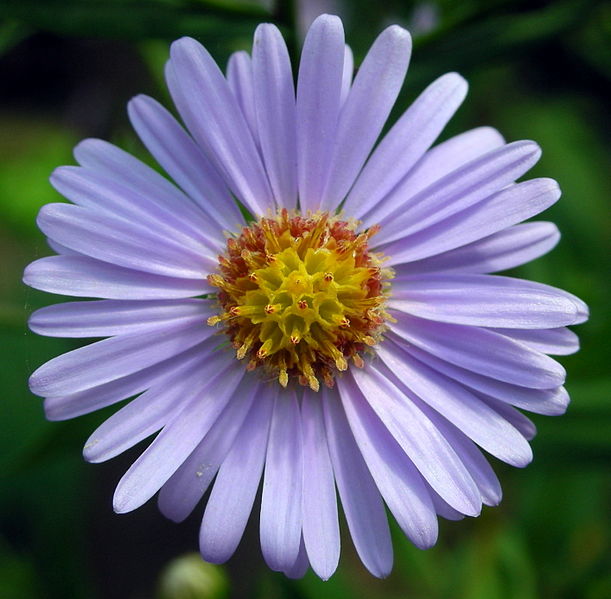 14. Quels sont vos goûts ?        
─ J'aime le théâtre.
              la musique classique.
              les fleurs. 
              les chats.   
              les chiens.

總稱用 le, la, les
goût是指嗜好，所以常用aimer之類表喜好的動詞
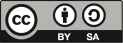 9
Exercices   Delf A1
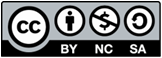 10
Exercices   Delf A1
adorer 是指程度較高的喜歡；preferer 是指偏愛
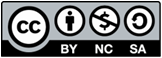 11
Exercices   Delf A1
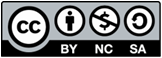 12
Exercices   Delf A1
les mathématiques 數學	    la télévision	
la bière 啤酒  la lecture 		
le vin 酒

15.  Avez-vous un objectif professionnel ?
─J’aimerais être médecin.

vétérinaire 獸醫
en architecture建築
13
動詞變化
法文第二組動詞變化
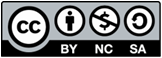 14
動詞變化
*注意é/è的變化
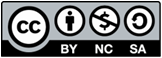 15
版權聲明
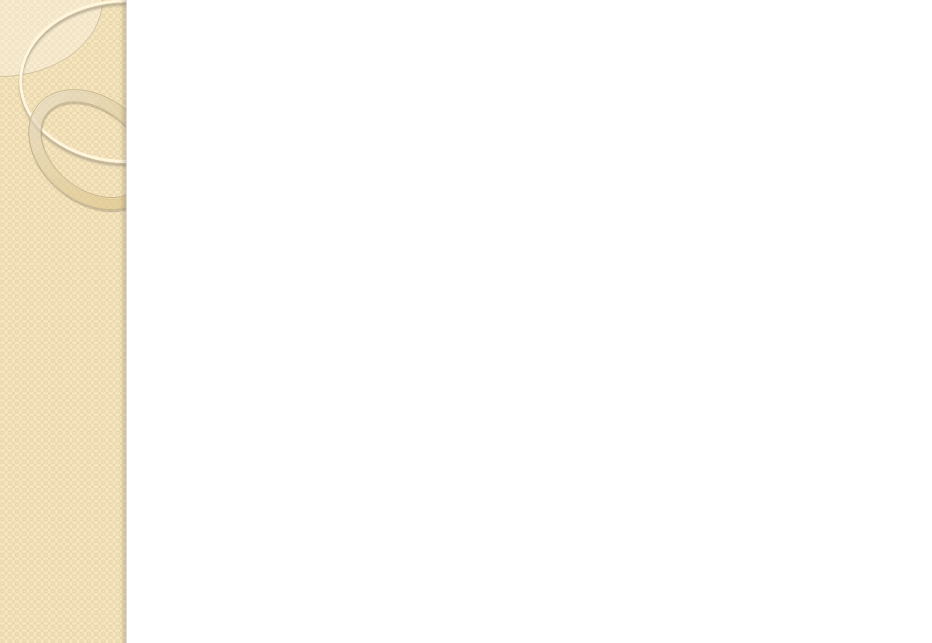 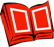 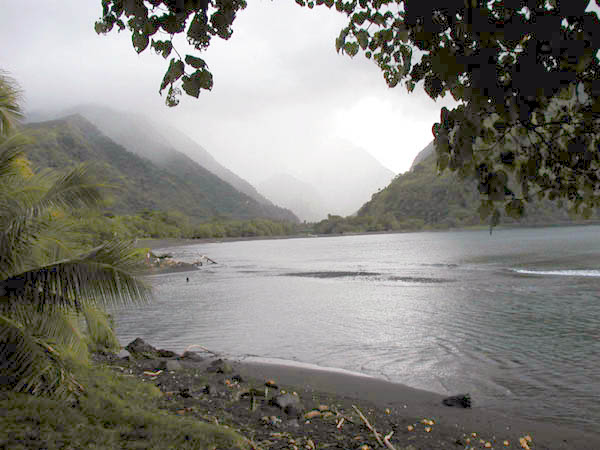 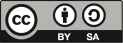 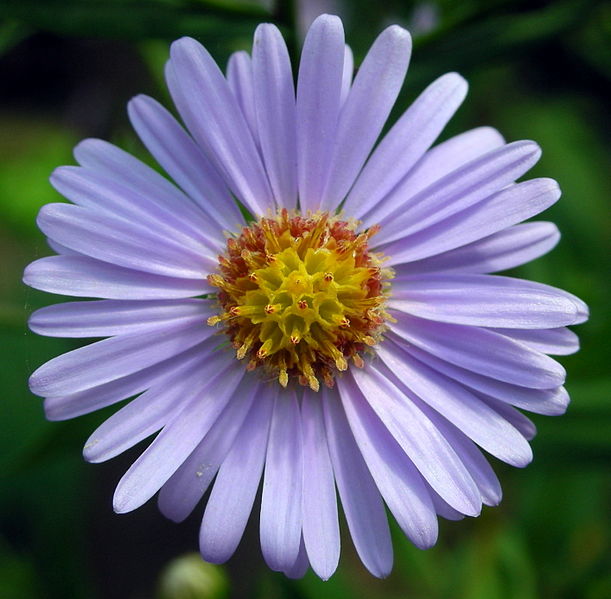 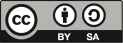 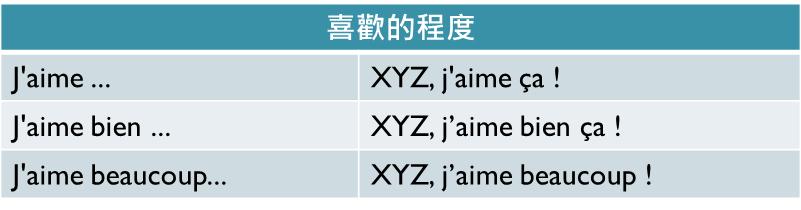 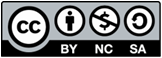 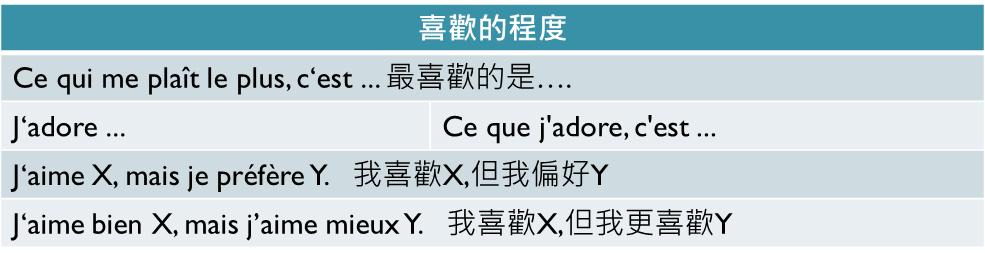 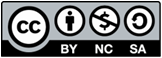 16
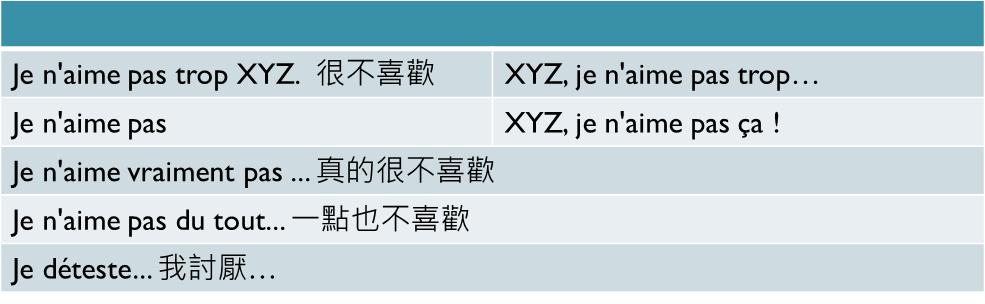 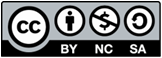 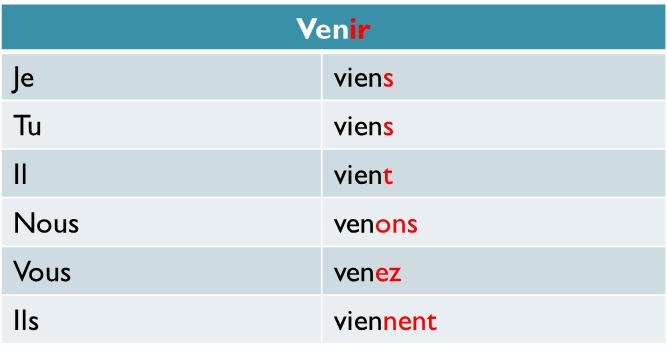 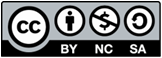 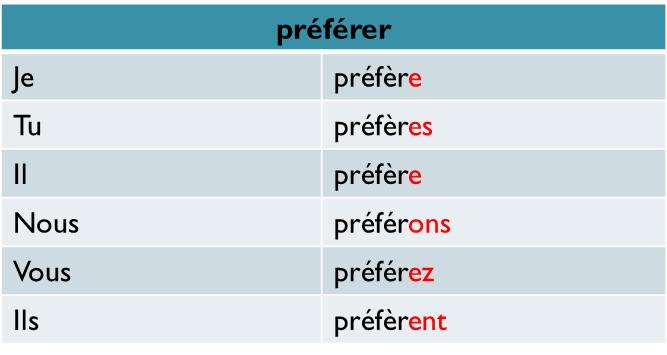 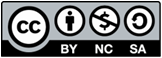 17